Parts of a Letter
Writing Week 7, Day 1
Recreate with YOUR letter from the Unit 3 Our Town project
Slide 1
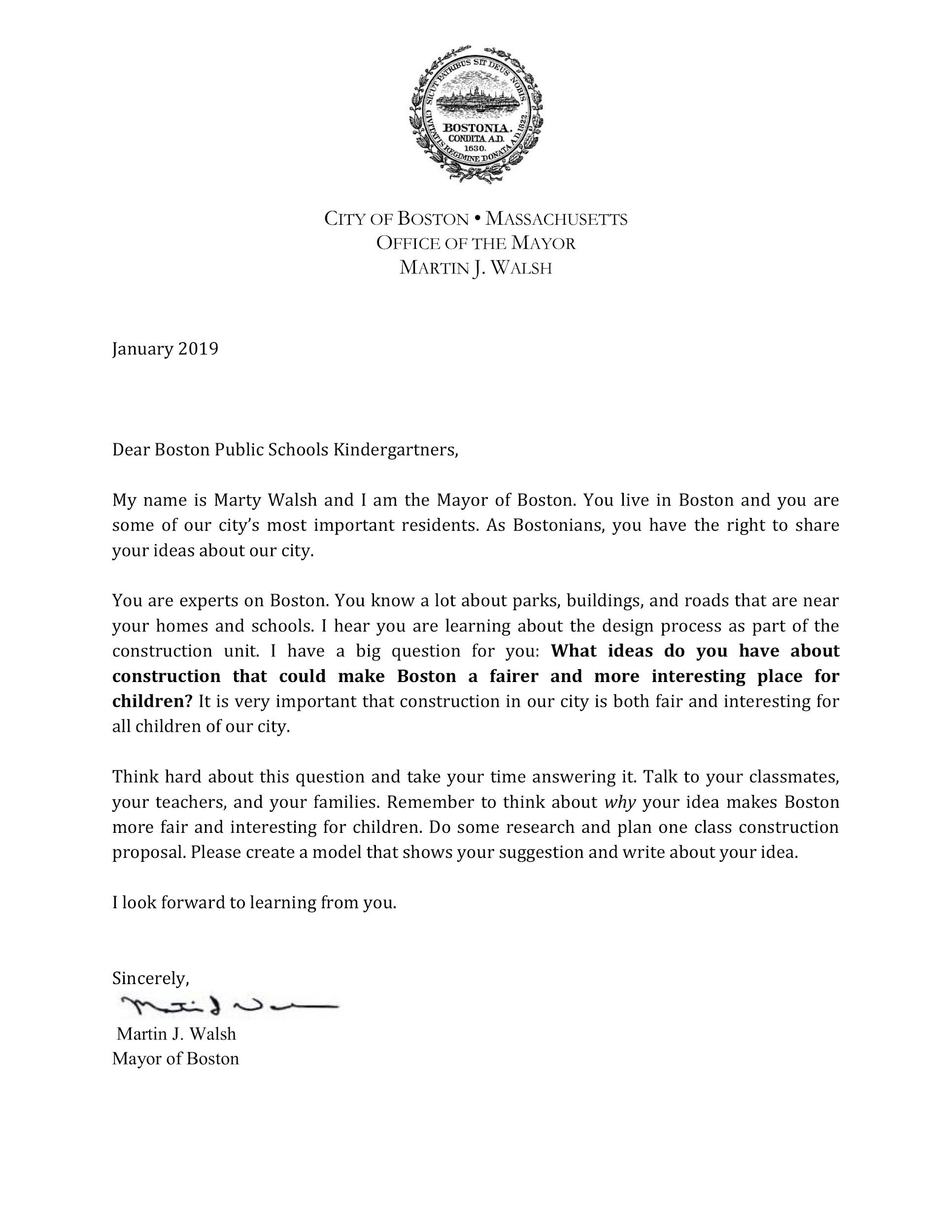 Slide 2
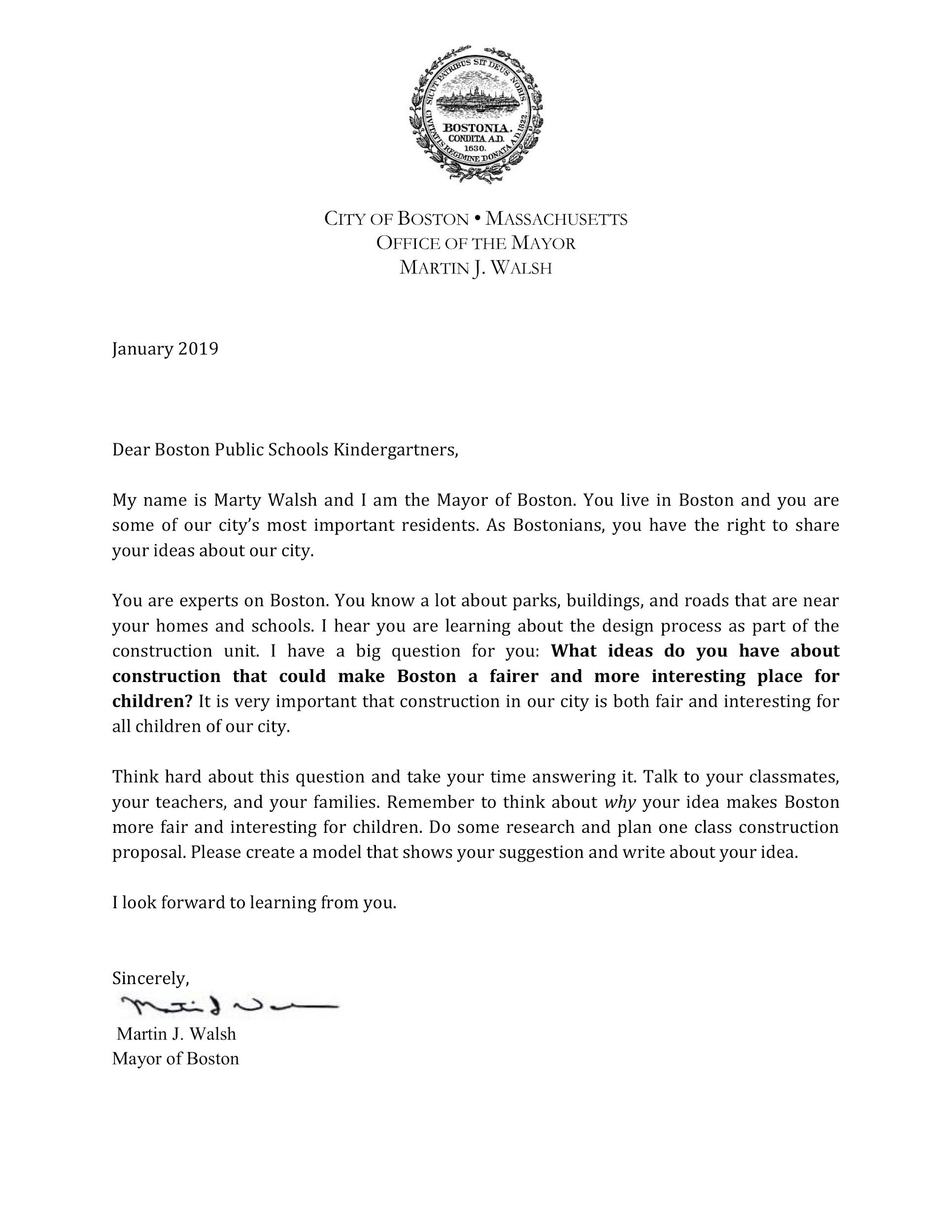 heading
greeting
Slide 3
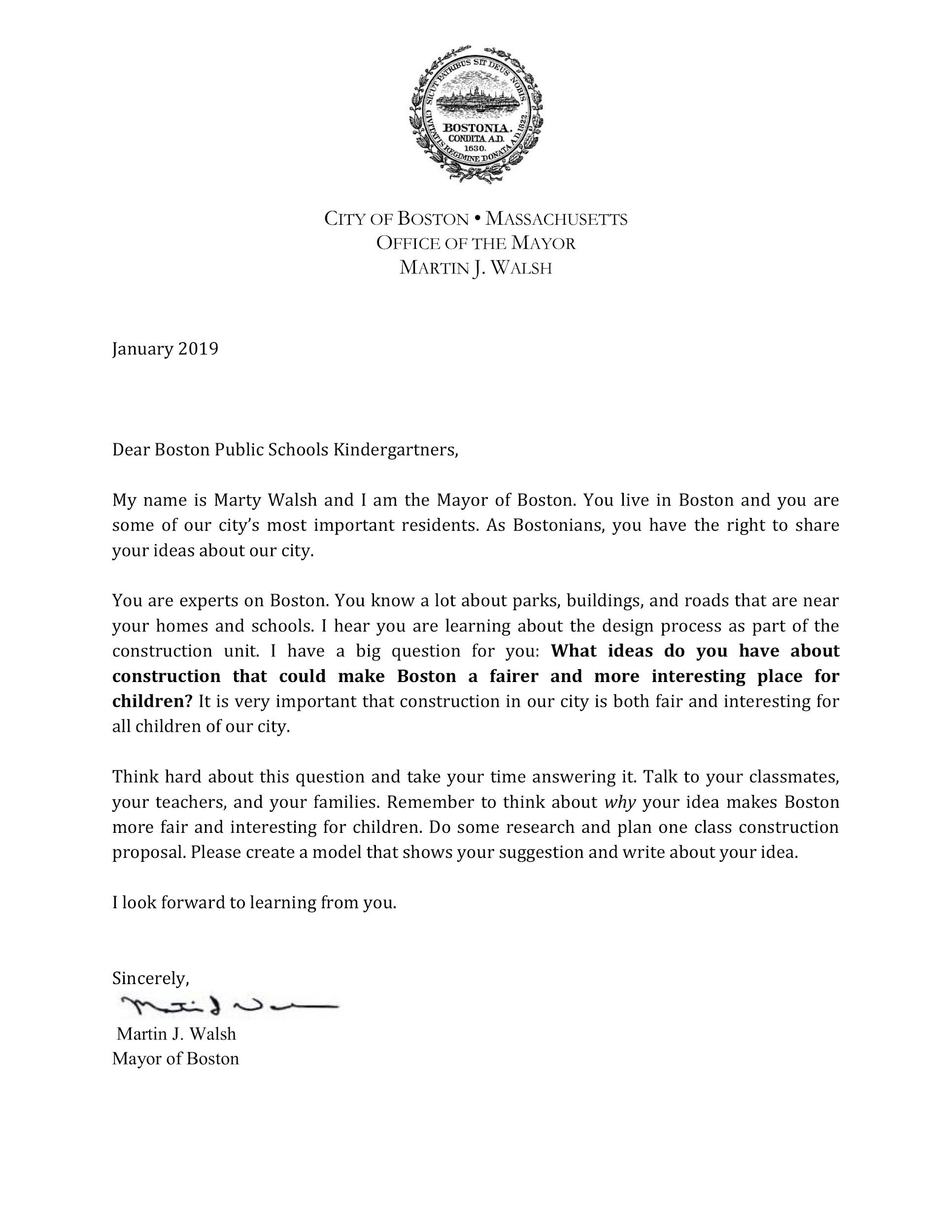 body
Slide 3
closing
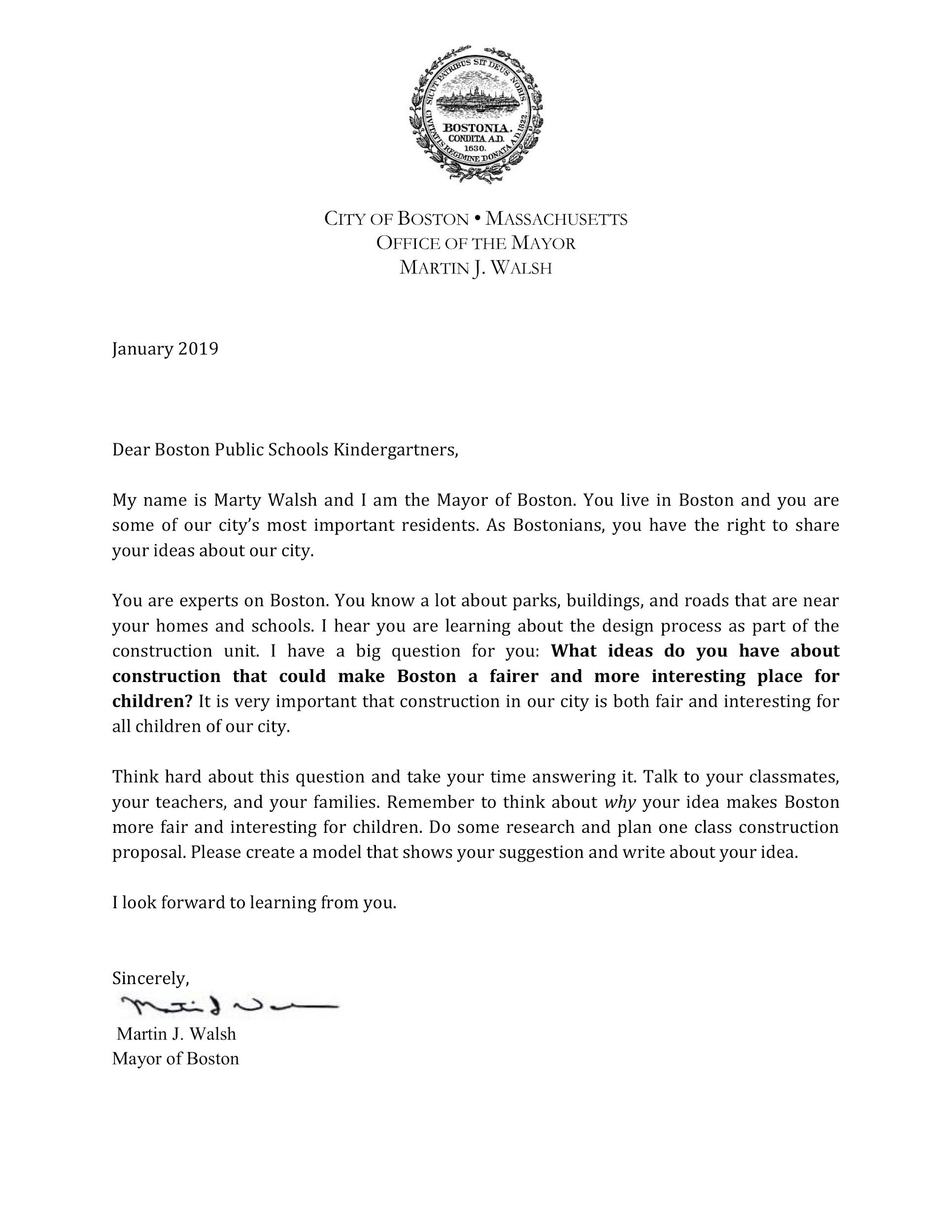 signature